Benazir Bhutto Hospital, Rawalpindi
Specialized Healthcare and Medical Education Department
February 2024
1
Benazir Bhutto Hospital, Rawalpindi
Emergency
PKR 100 Million invested, functionalized already
2
The current government initiated the revamping of Benazir Bhutto Hospital, Rawalpindi in 2023
3
Benazir Bhutto Hospital, Rawalpindi
Today’s inauguration
4
Before Revamping, the facility looked like this…
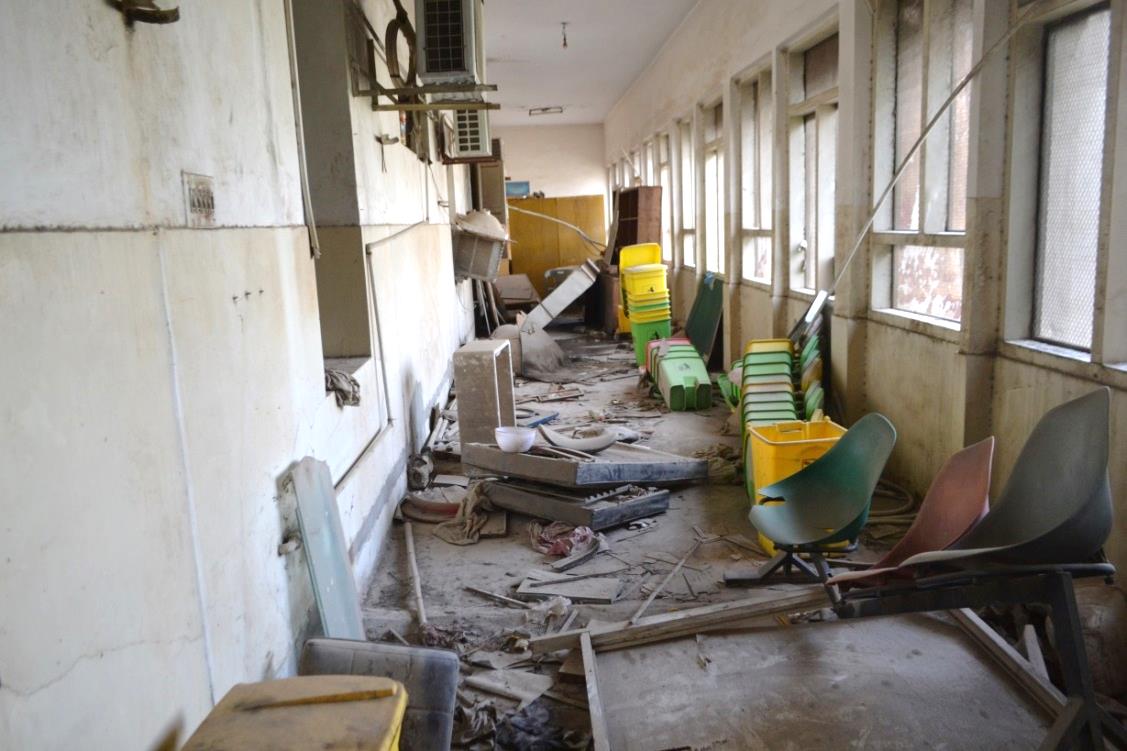 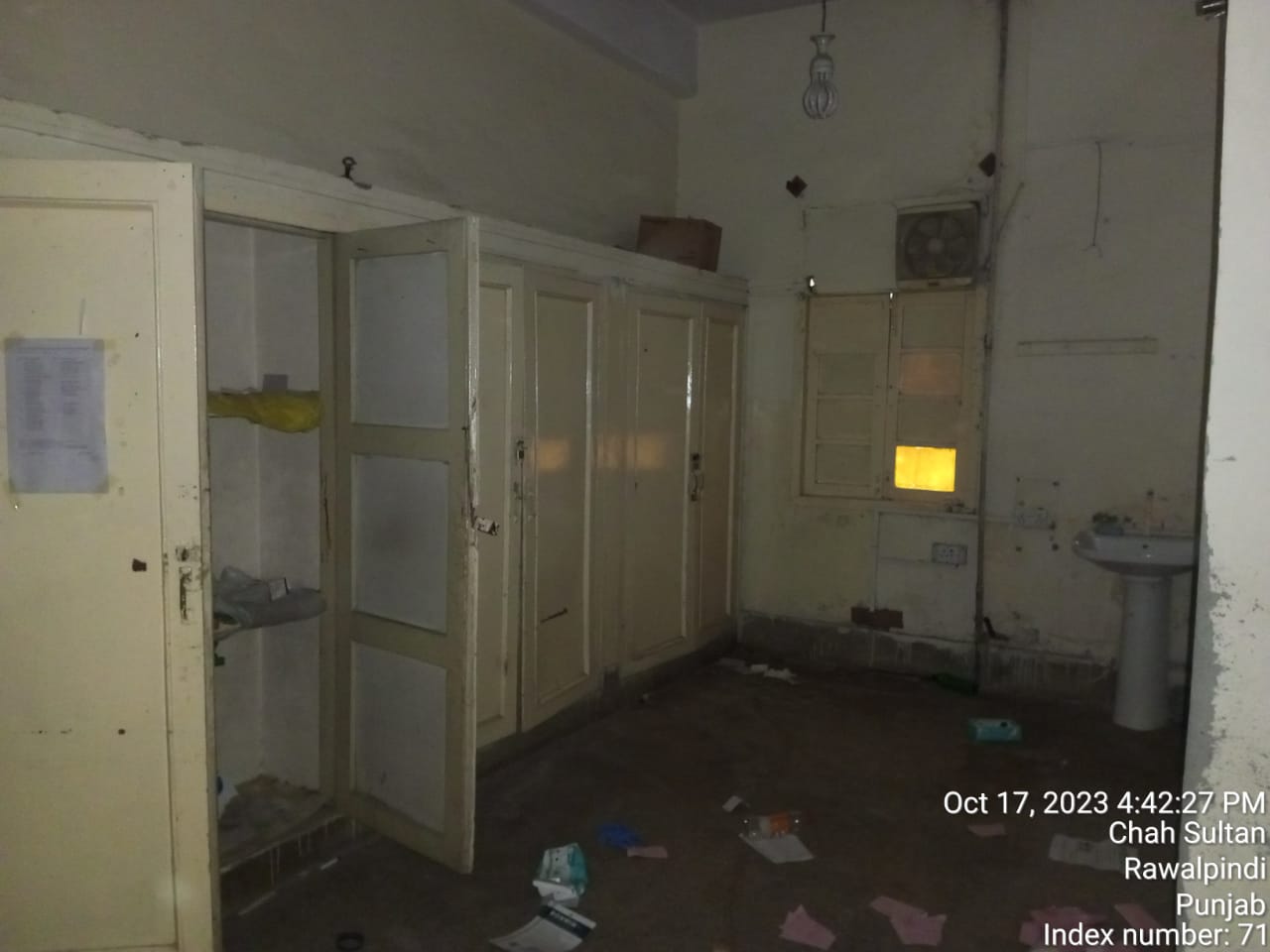 5
Before Revamping, the facility looked like this…
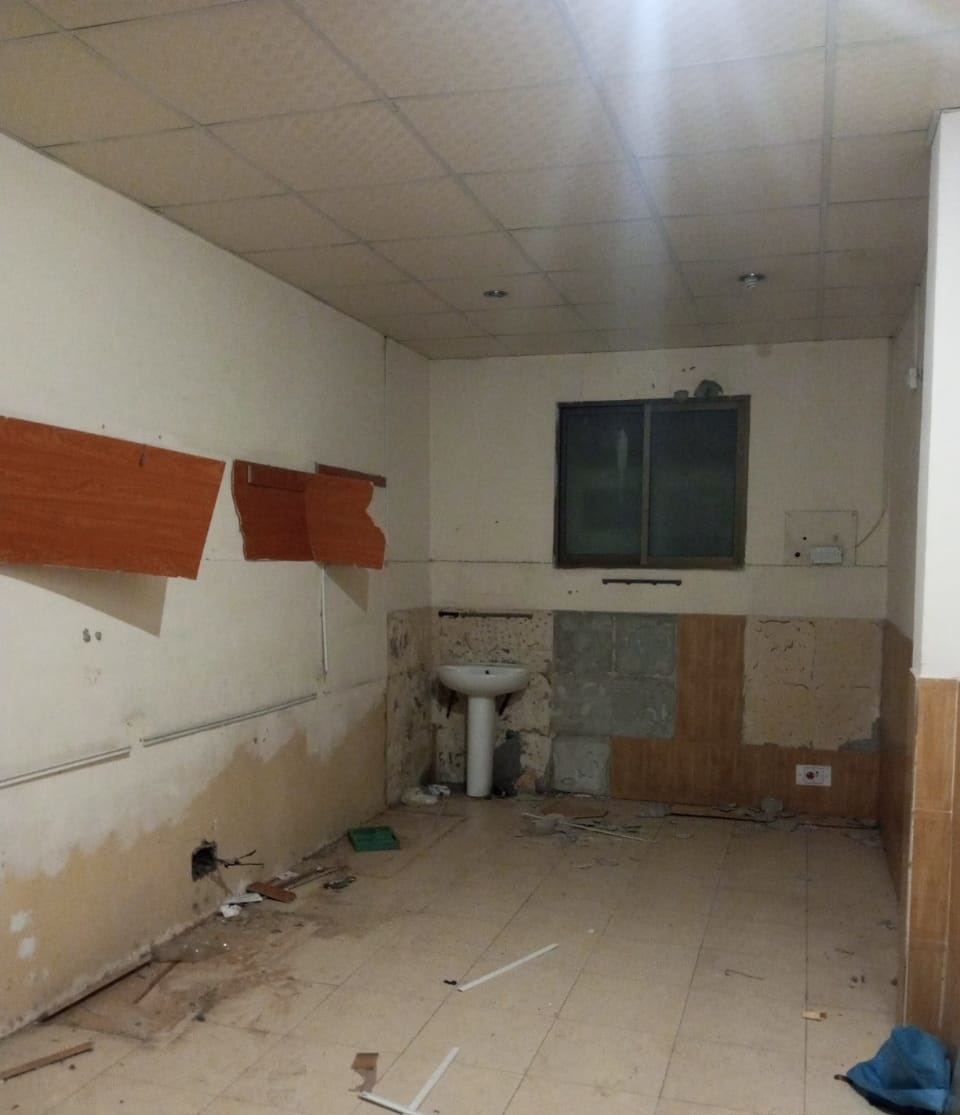 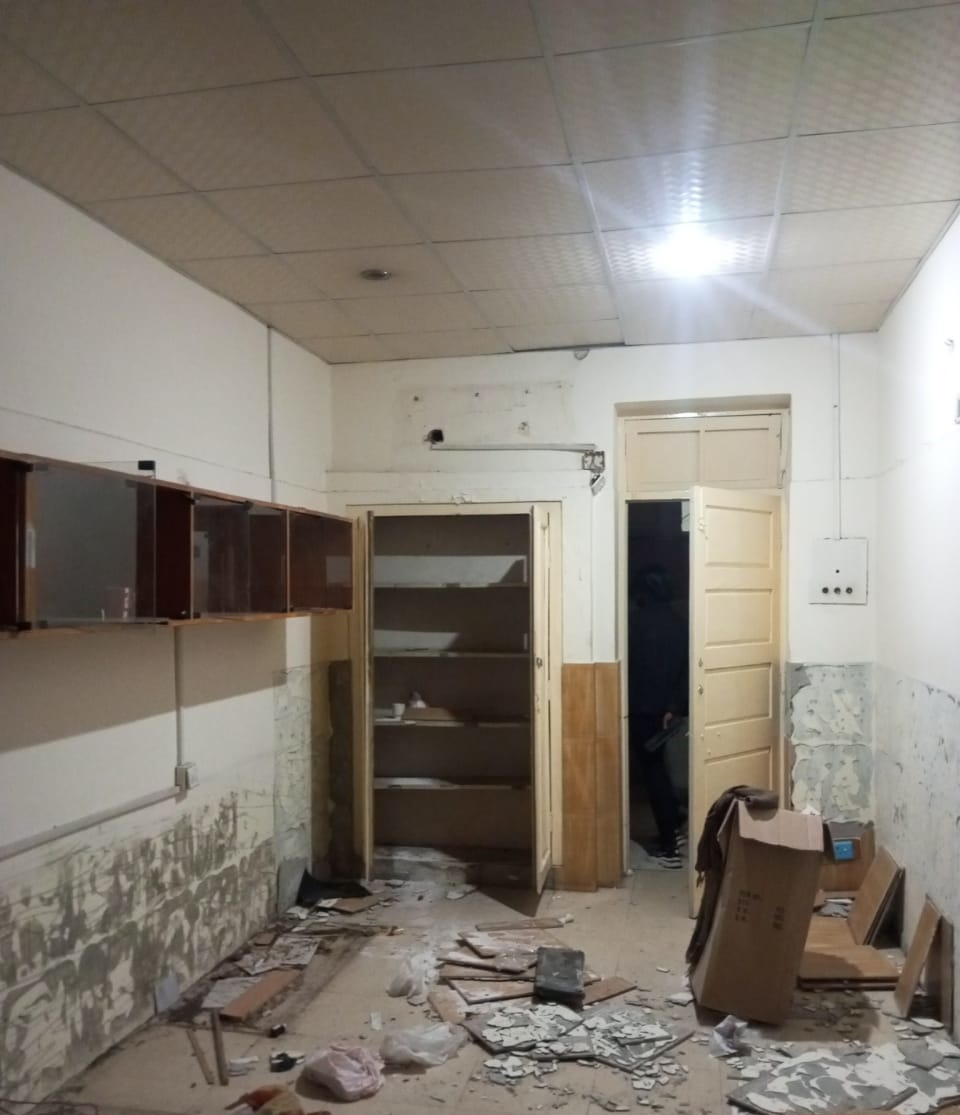 6
Before Revamping, the facility looked like this…
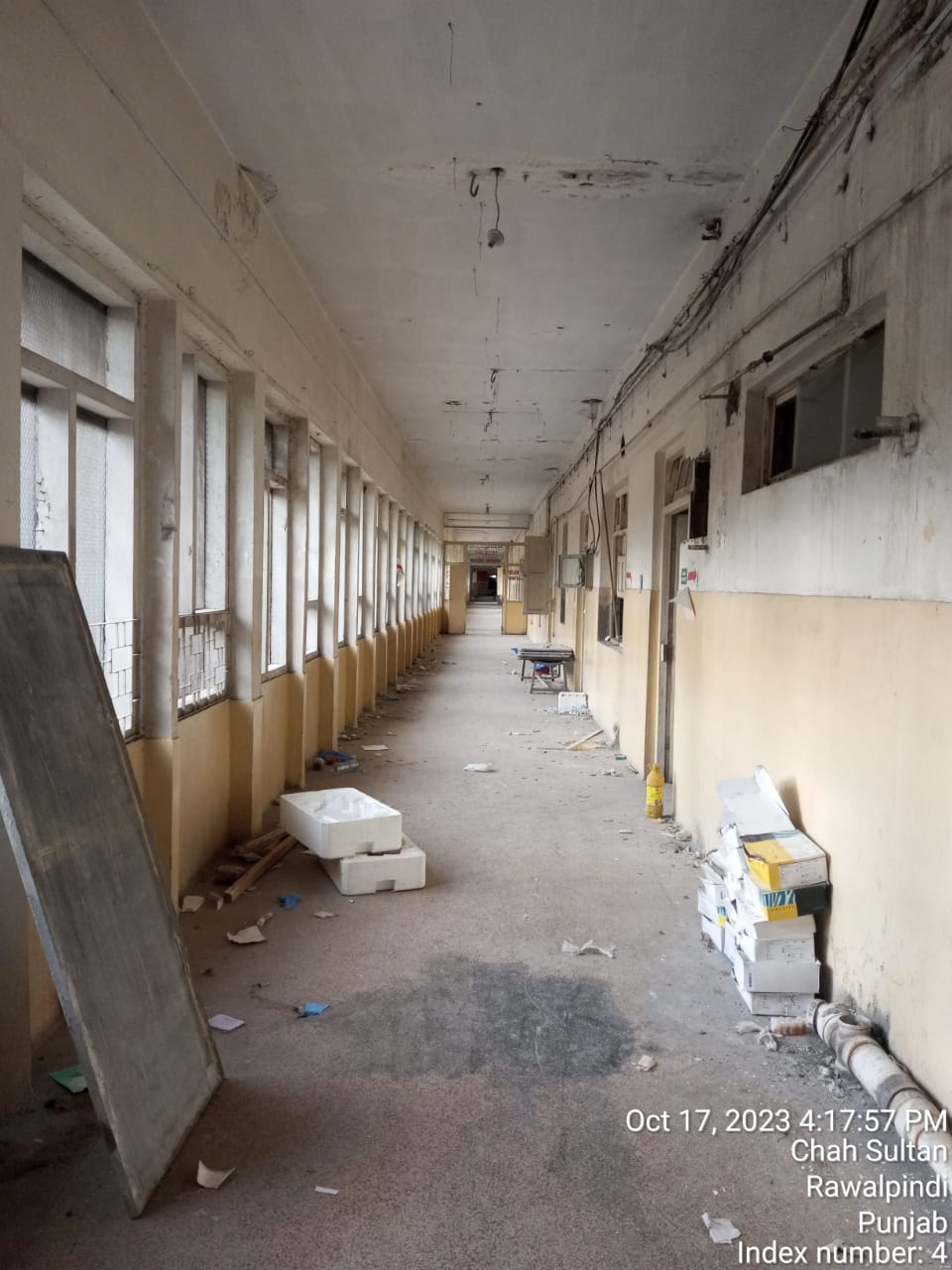 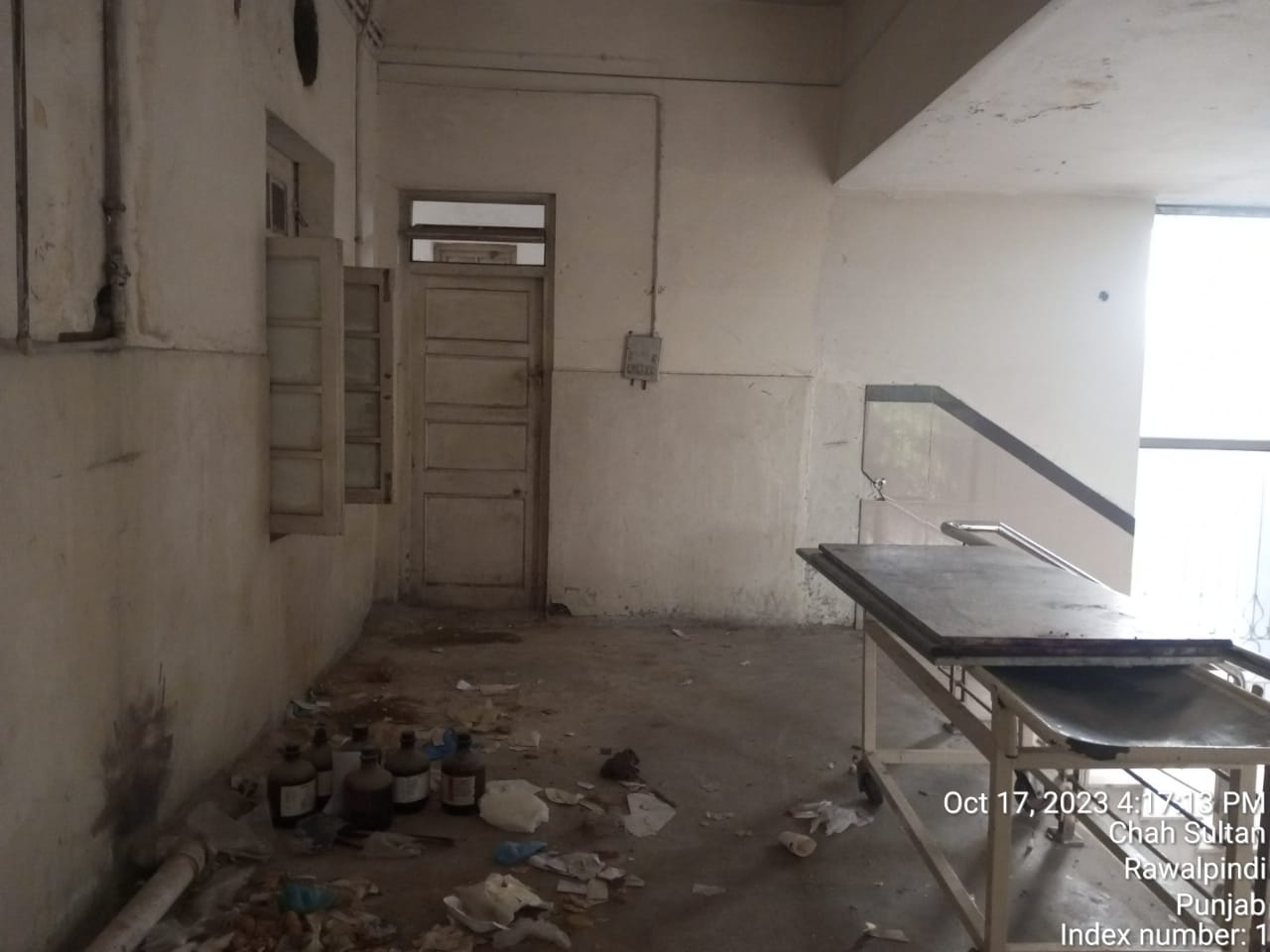 7
Before Revamping, the facility looked like this…
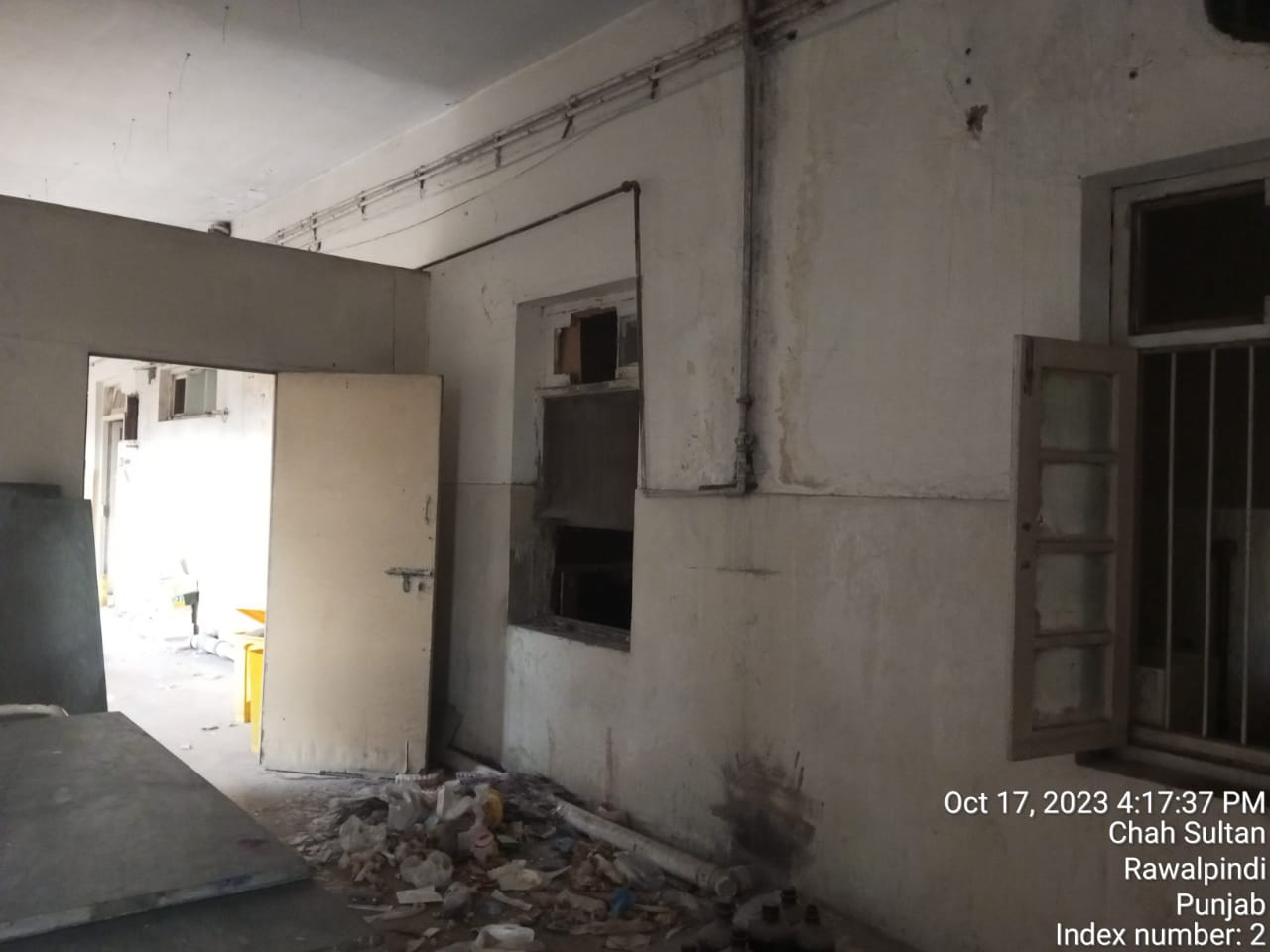 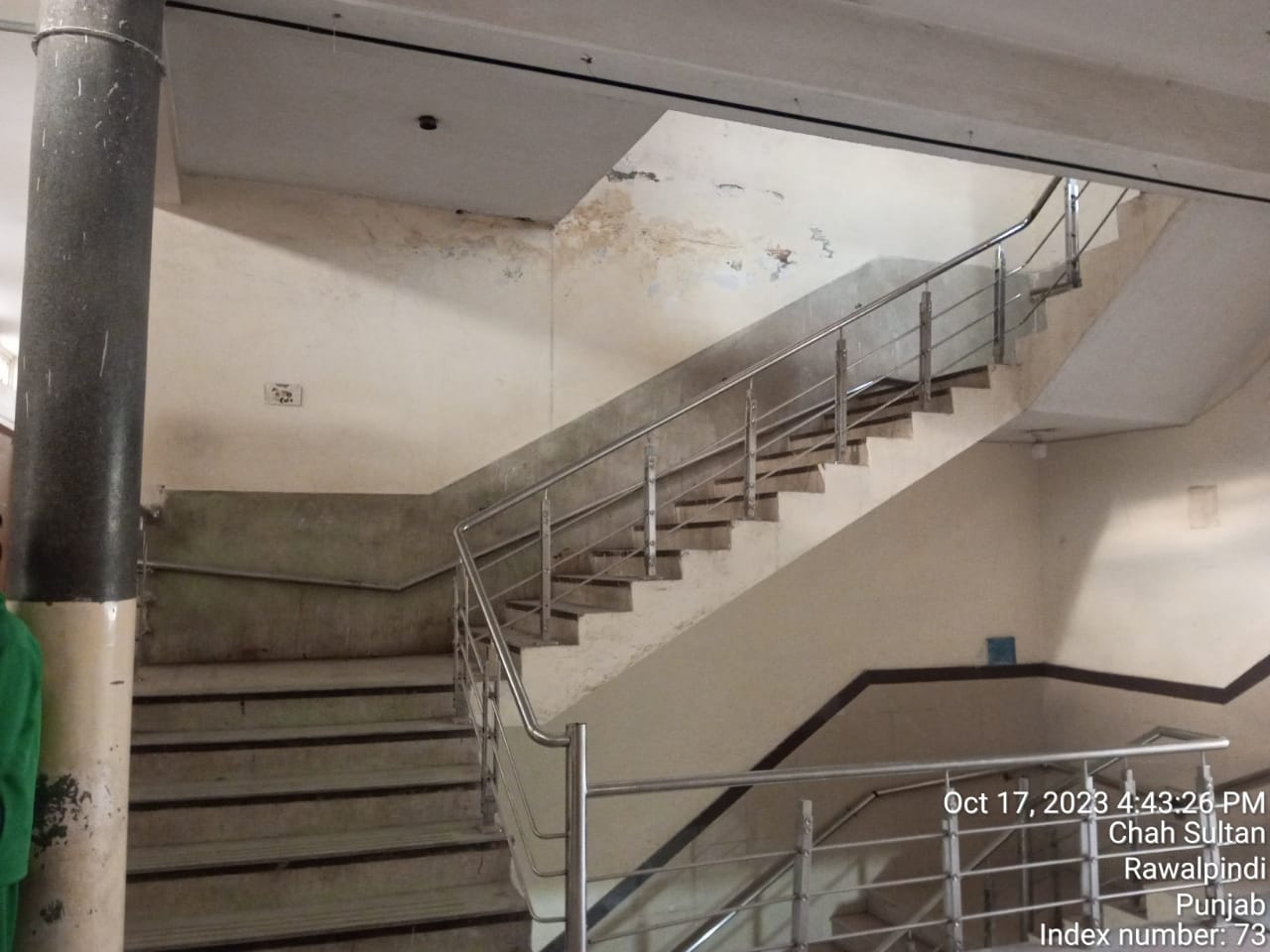 8
Before Revamping, the facility looked like this…
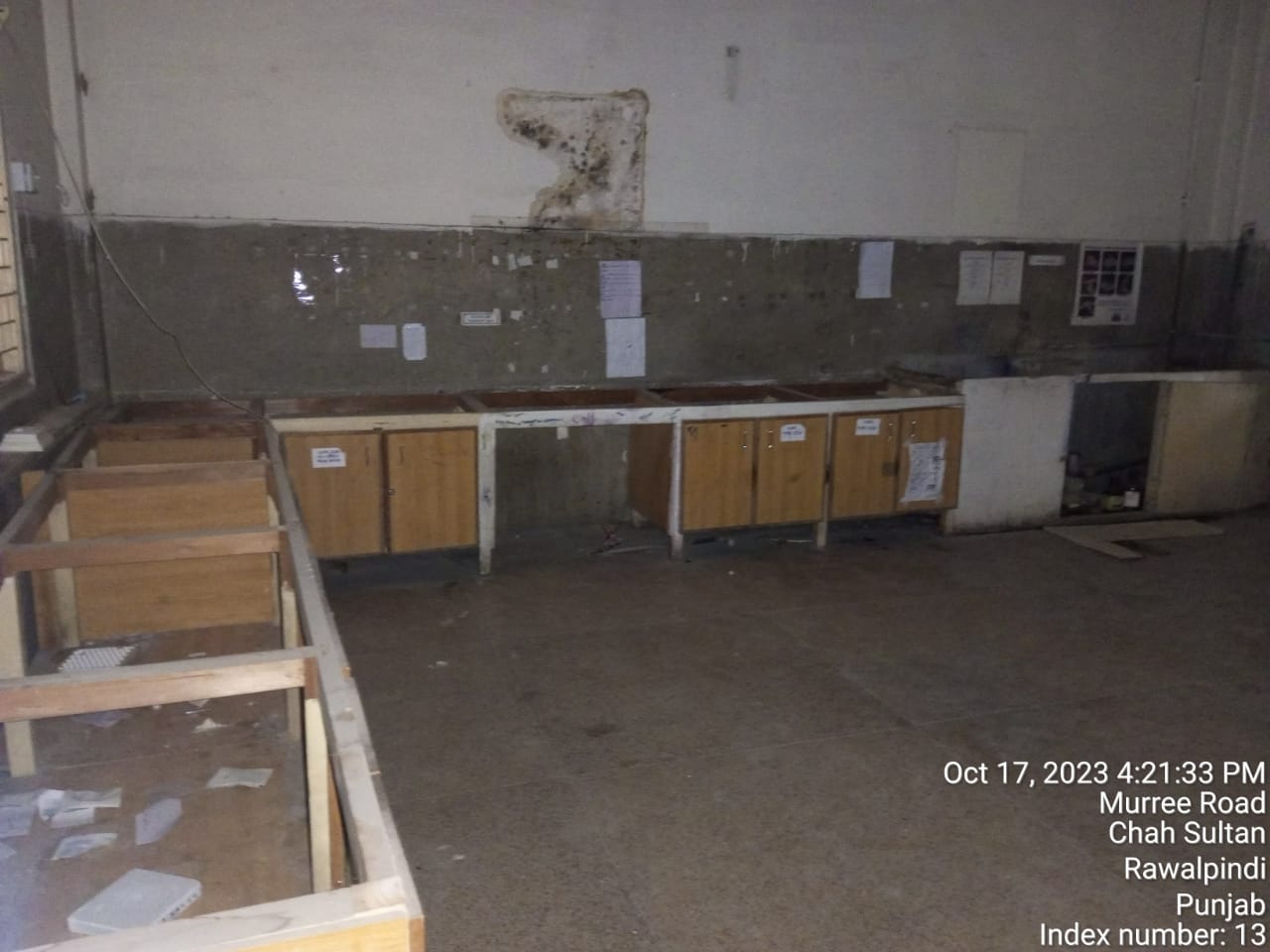 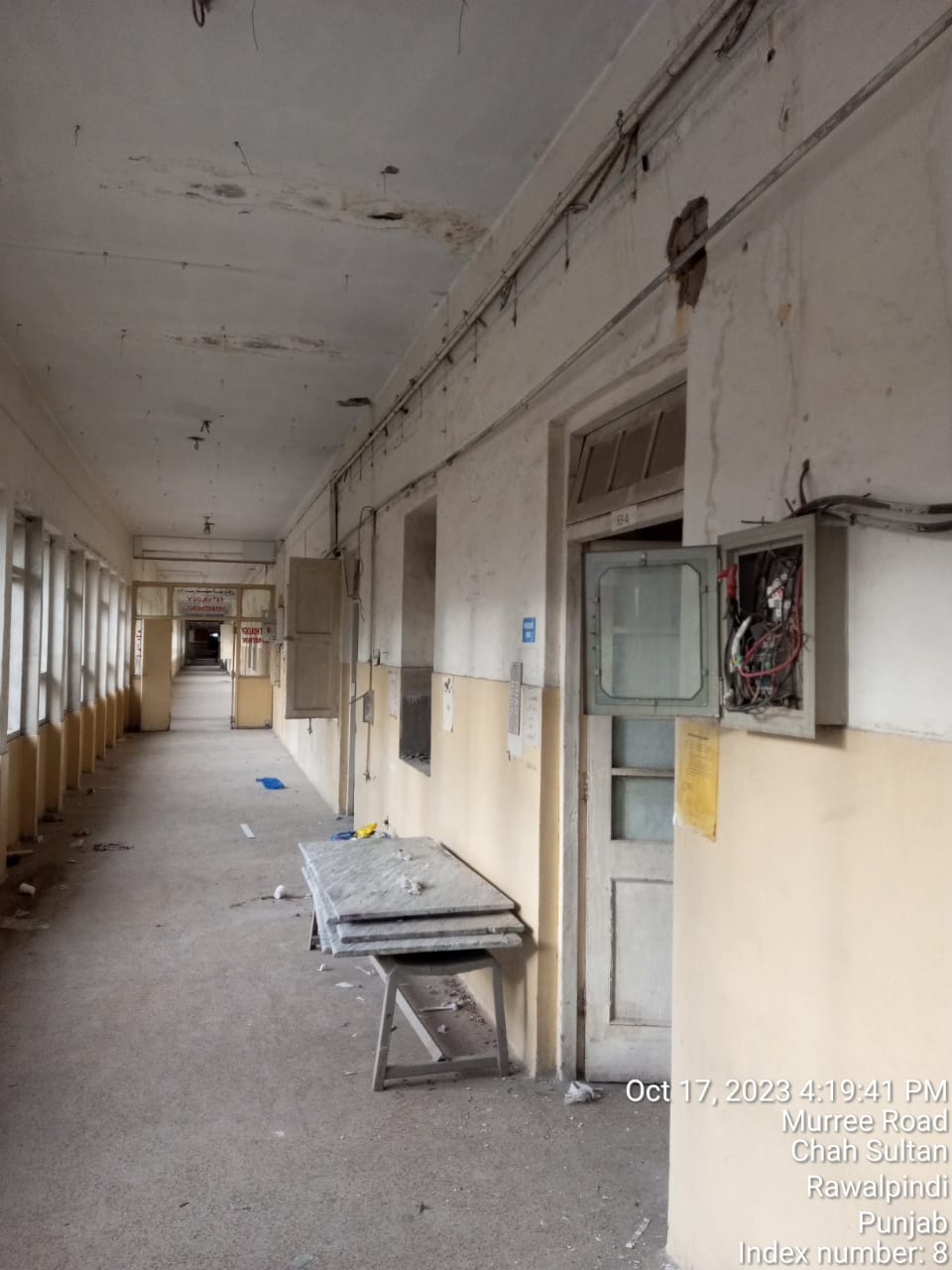 9
Before Revamping, the facility looked like this…
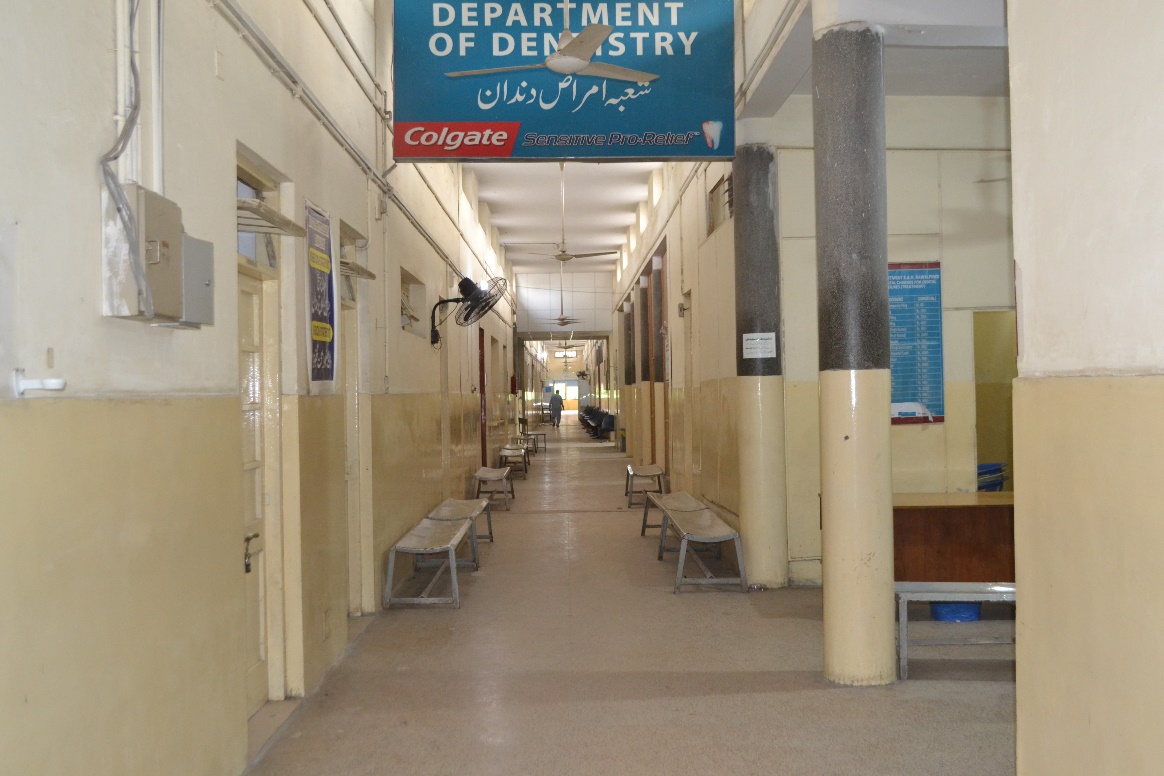 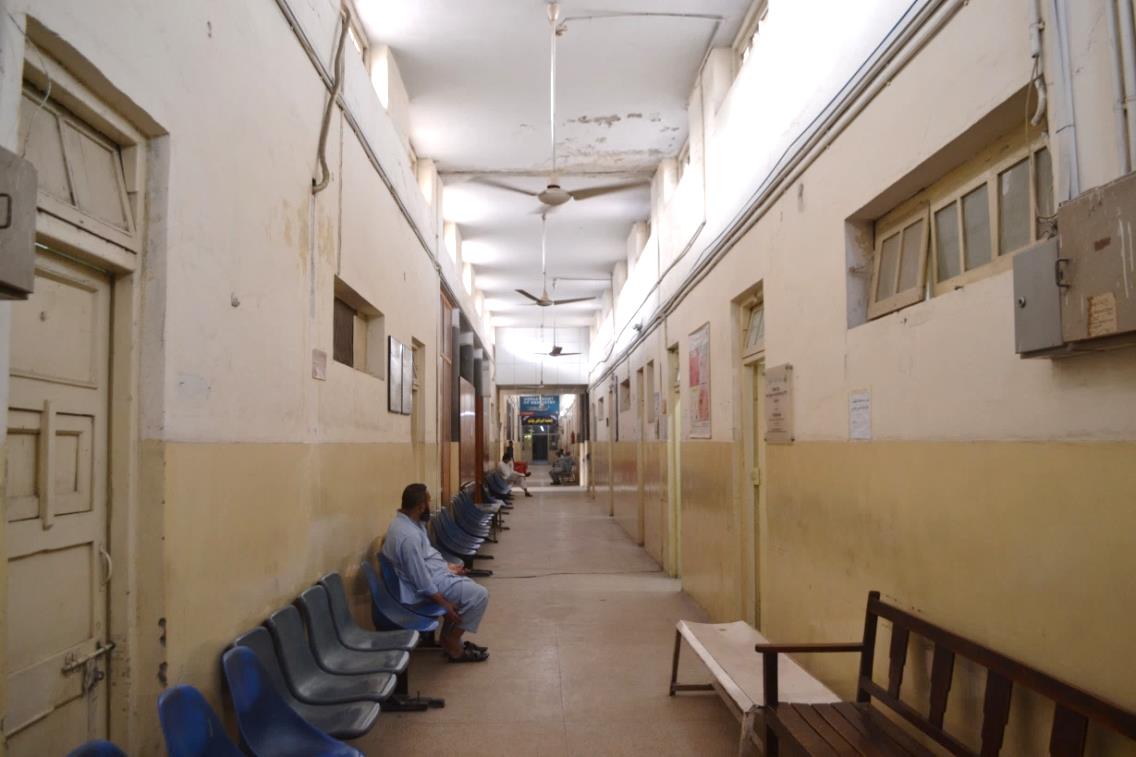 10
Before Revamping, the facility looked like this…
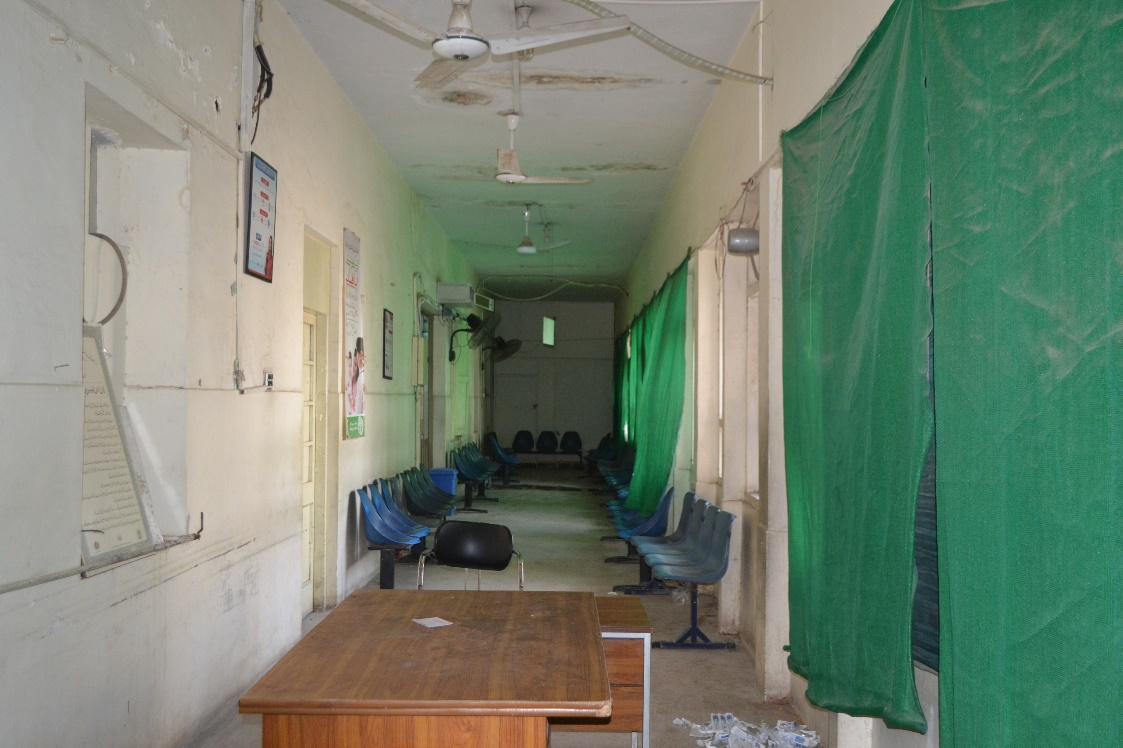 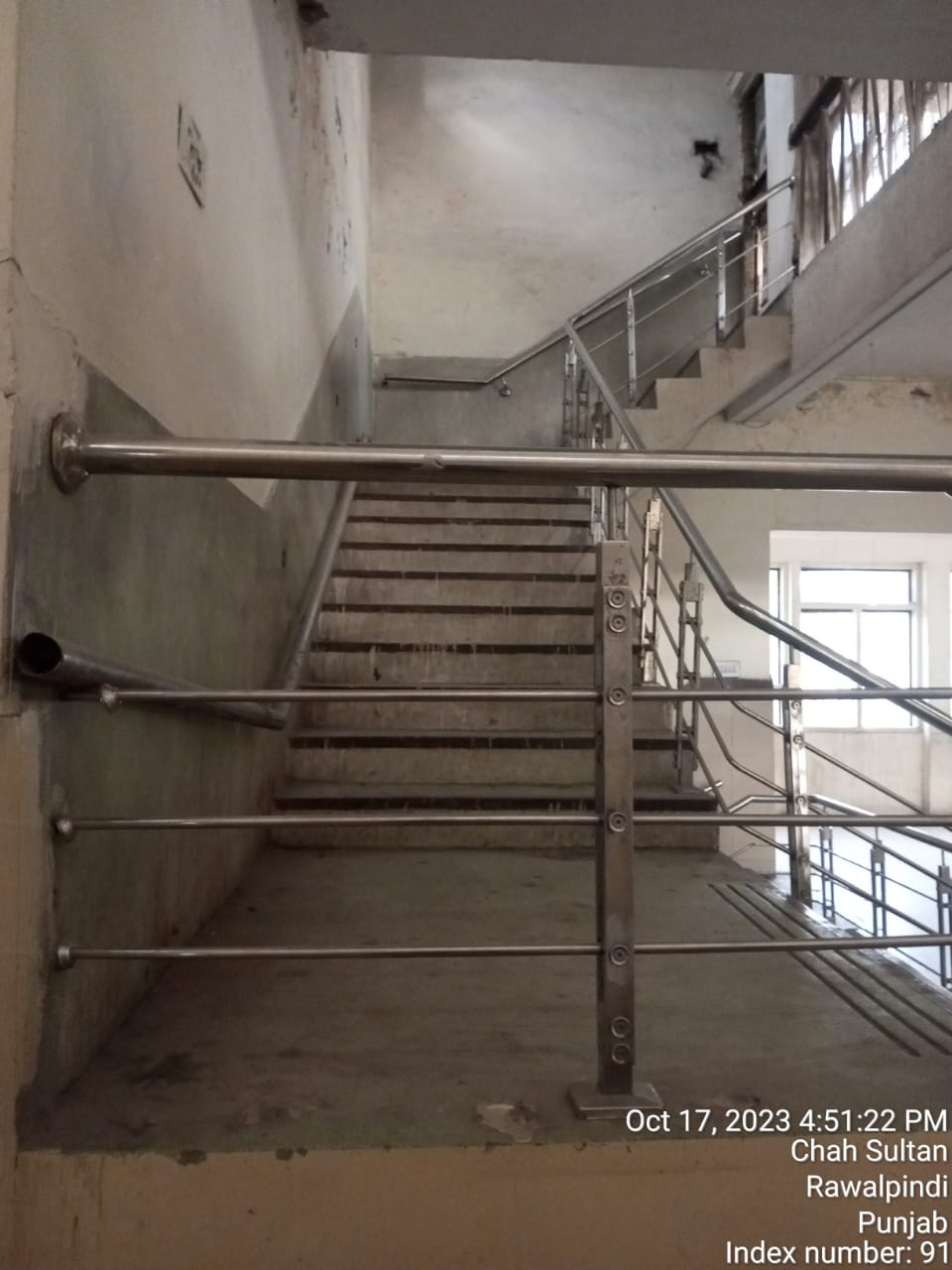 11
476 Million PKR has been invested in Revamping of the Hospital
379 Million
Capital Investment
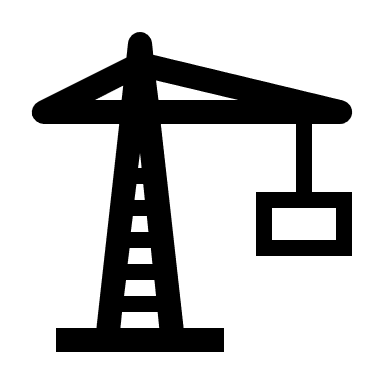 Revenue Investment
97 Million
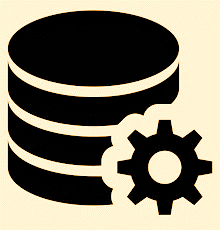 12
Revamping of OPD
Revamping of Psychiatry & 
Physiotherapy Department
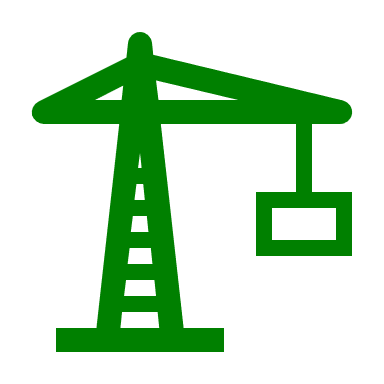 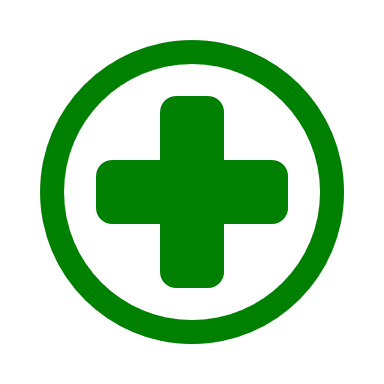 Scope of Revamping of Benazir Bhutto Hospital
Provision of critical biomedical & non biomedical equipment
External Area 
Development
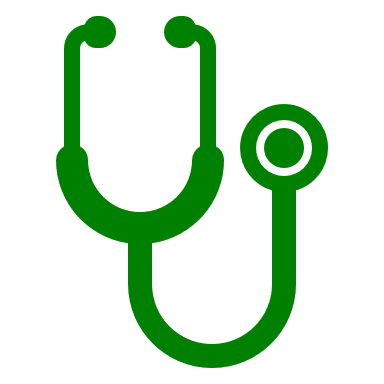 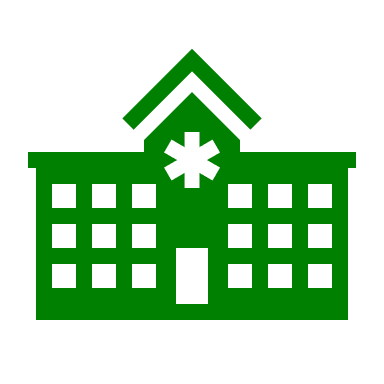 13
Current State of Benazir Bhutto Hospital – After Revamping
14
Current State of Benazir Bhutto Hospital – After Revamping
15
Current State of Benazir Bhutto Hospital – After Revamping
16
Current State of Benazir Bhutto Hospital – After Revamping
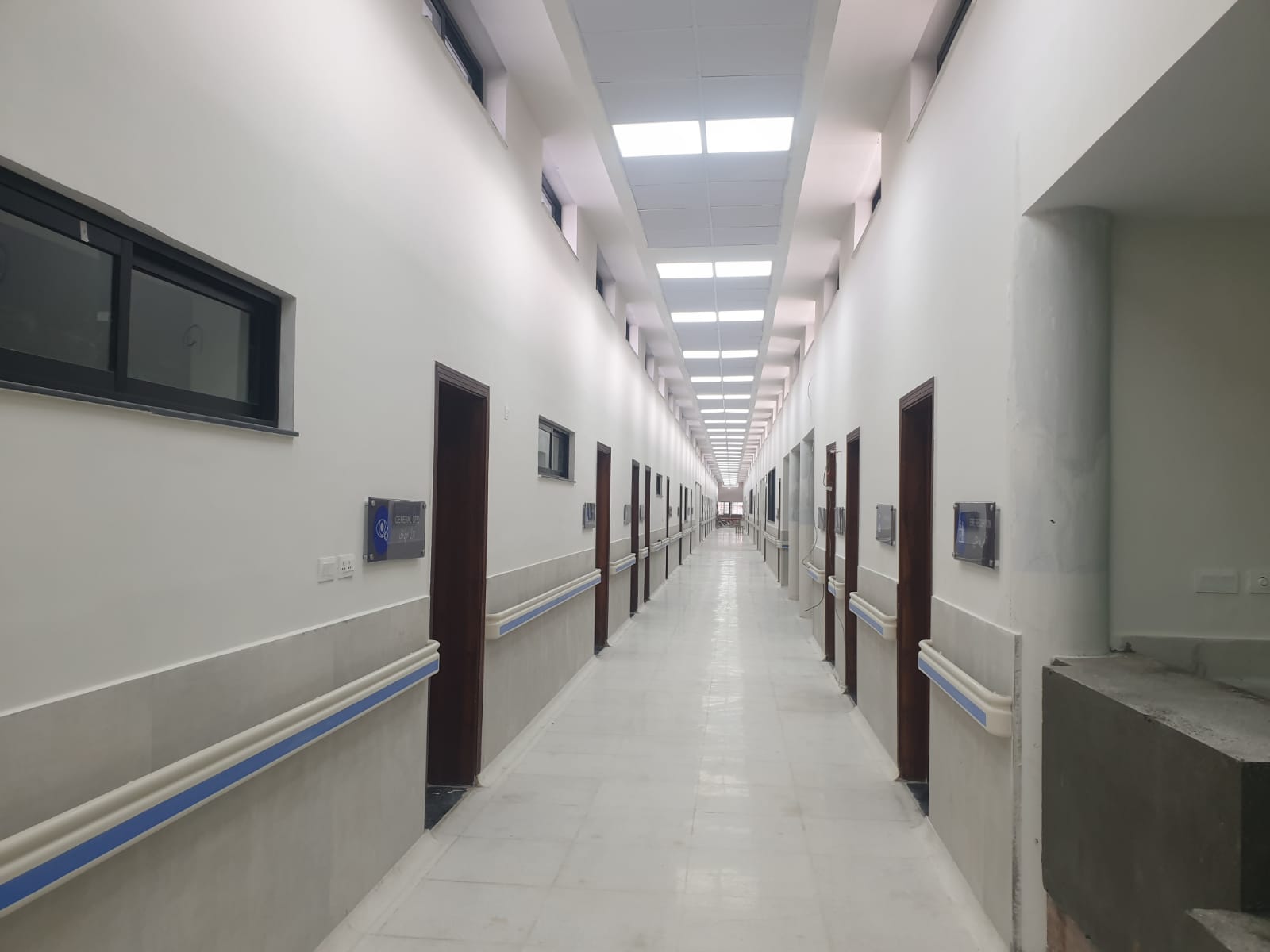 17
Current State of Benazir Bhutto Hospital – After Revamping
18
Current State of Benazir Bhutto Hospital – After Revamping
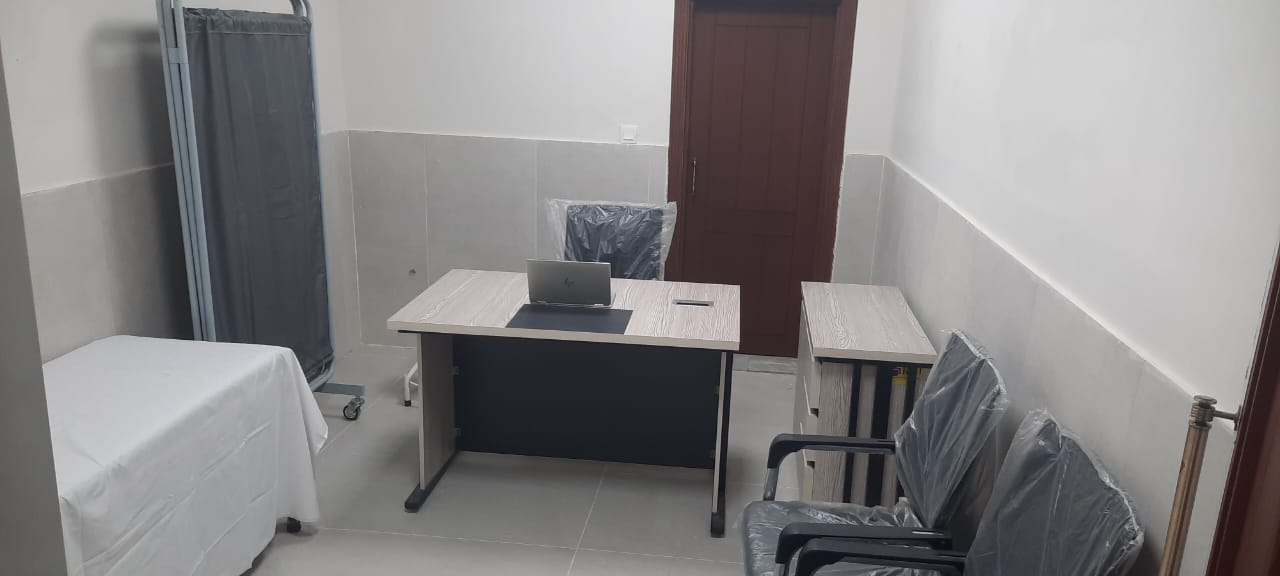 19
Current State of Benazir Bhutto Hospital – After Revamping
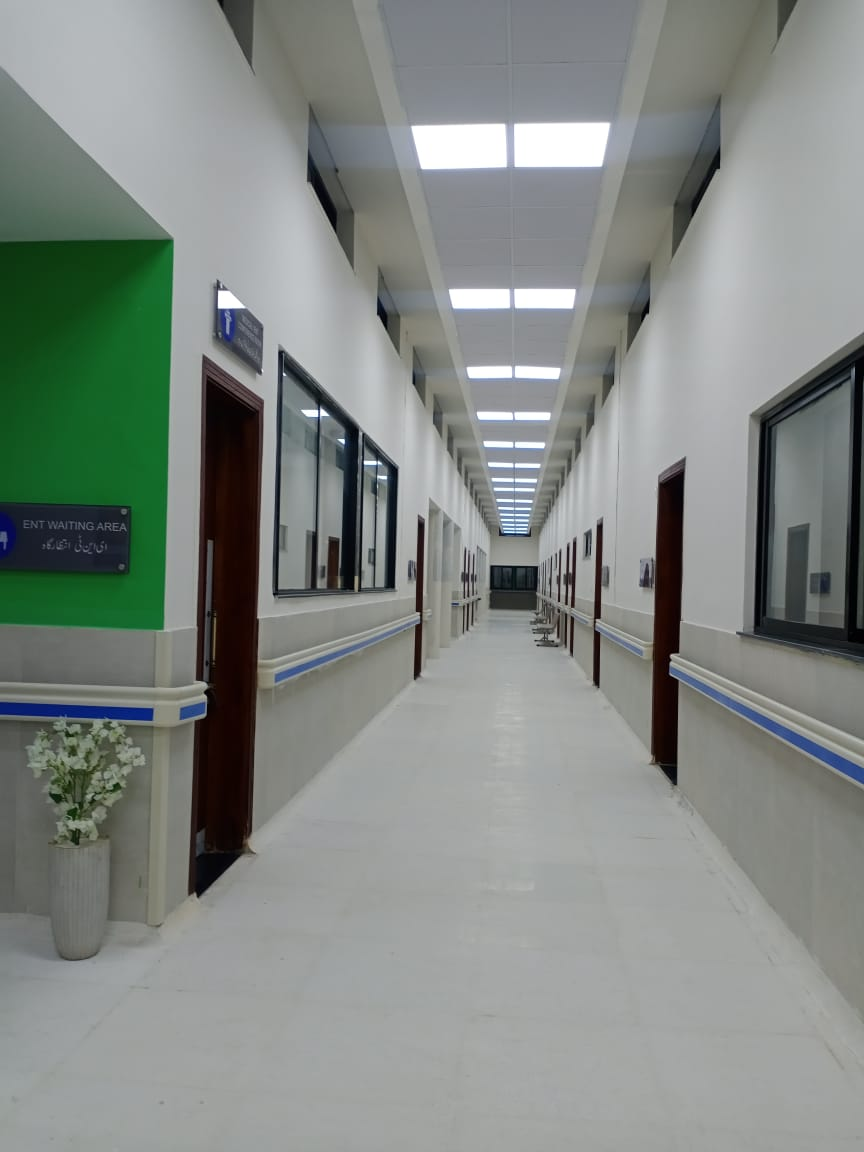 20
Overview of Benazir Bhutto Hospital, Rawalpindi
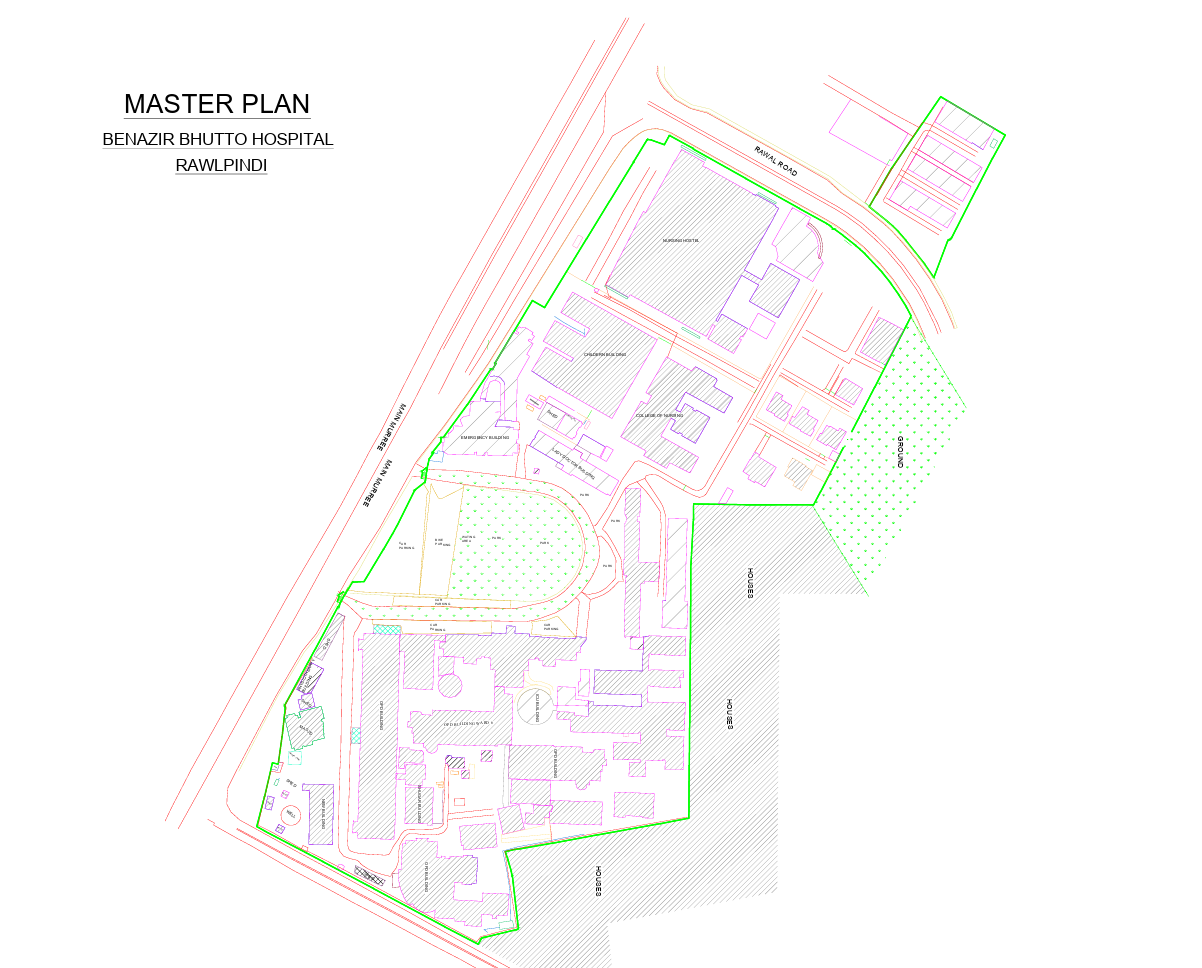 Overview of Benazir Bhutto Hospital, Rawalpindi
Service Delivery Overview
Diagnostic Overview